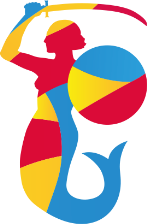 INSTYTUT STUDIÓW PODYPLOMOWYCH
Wyższej Szkoły Komunikowania, Politologii i Stosunków Międzynarodowych                       w Warszawie
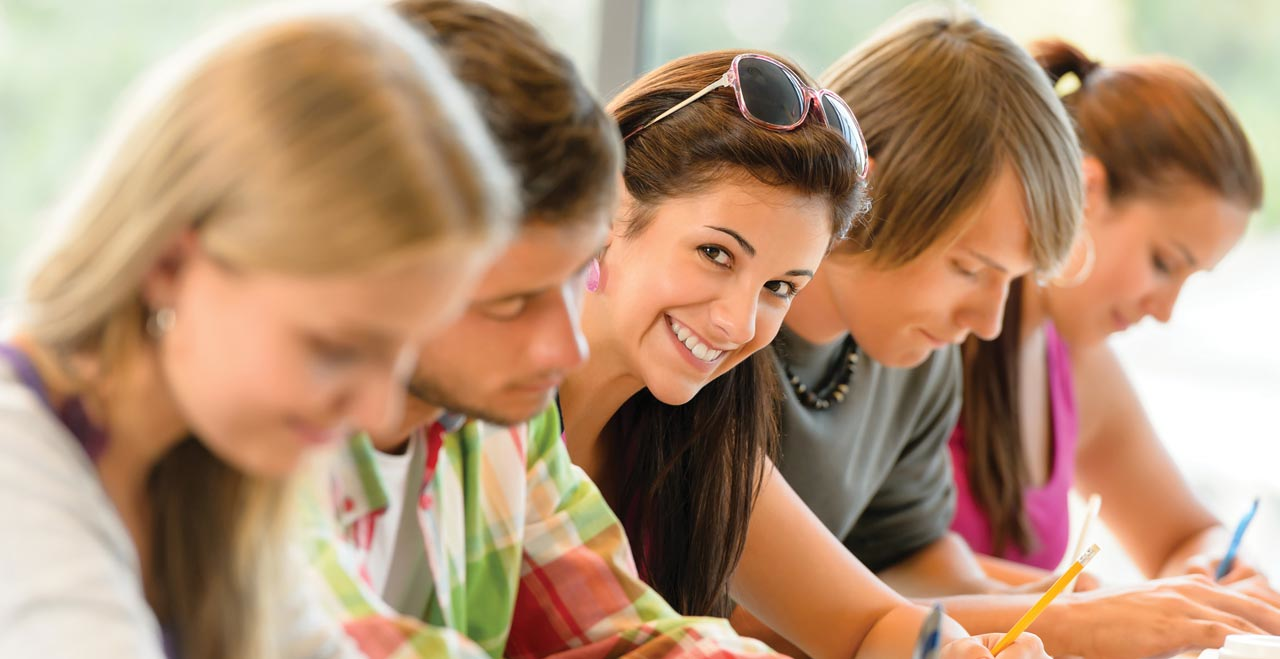 STUDIA PODYPLOMOWE
Rok akademicki 2016/2017
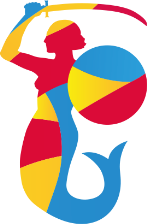 INSTYTUT STUDIÓW PODYPLOMOWYCH
Wyższej Szkoły Komunikowania, Politologii i Stosunków Międzynarodowych
KIERUNKI PEDAGOGICZNE
Język polski
Przedsiębiorczość 
Geografia w szkole
Historia w szkole
Pedagogika sztuki – plastyka
Wiedza o społeczeństwie
Przyroda w szkole
Biologia w szkole
Gimnastyka korekcyjno – kompensacyjna
Technika w szkole
Matematyka w szkole
Wczesne nauczanie języka obcego
Edukacja dla bezpieczeństwa
Informatyka z programowaniem w szkole
Wychowanie do życia w rodzinie
Zarządzanie oświatą
Andragogika
Autyzm
Bibliotekoznawstwo i informacja naukowa
Oligofrenopedagogika
Edukacja wczesnoszkolna i przedszkolna
Gerontologia i opieka nad osobami starszymi
Logopedia
Terapia pedagogiczna
Przygotowanie pedagogiczne
Resocjalizacja z socjoterapią
Pedagogika opiekuńczo wychowawcza
Tyflopedagogika
Surdopedagogika
Terapia zajęciowa
Pedagogika lecznicza
Pedagogika specjalna – Rewalidacja
Wczesne wspomaganie rozwoju dziecka
studia podyplomowe- www.podyplomowe.info.pl
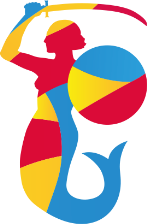 INSTYTUT STUDIÓW PODYPLOMOWYCH
Wyższej Szkoły Komunikowania, Politologii i Stosunków Międzynarodowych
KIERUNKI ADMINISTRACYJNE
Administracja publiczna
E-administracja
Kontrola zarządcza
Samorząd terytorialny
studia podyplomowe- www.podyplomowe.info.pl
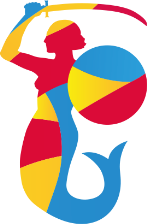 INSTYTUT STUDIÓW PODYPLOMOWYCH
Wyższej Szkoły Komunikowania, Politologii i Stosunków Międzynarodowych
KIERUNKI POZOSTAŁE
Bezpieczeństwo narodowe i zarządzanie kryzysowe
Zarządzanie bezpieczeństwem i higieną pracy
Higiena i epidemiologia w opiece zdrowotnej
Zarządzanie w ochronie zdrowia
studia podyplomowe- www.podyplomowe.info.pl
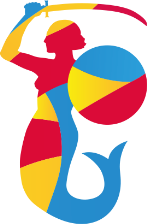 INSTYTUT STUDIÓW PODYPLOMOWYCH
Wyższej Szkoły Komunikowania, Politologii i Stosunków Międzynarodowych
PROGRAMY STUDIÓW PODYPLOMOWYCH
Programy studiów dla nauczycieli zgodne z rozporządzeniem Ministra Nauki i Szkolnictwa Wyższego z dnia 17 stycznia 2012 r. w sprawie standardów kształcenia przygotowującegodo wykonywania zawodu nauczyciela:
Kształcenie modułowe na studiach podyplomowych (przygotowanie    psychologiczno – pedagogiczne,    dydaktyczne 
     i merytoryczne)
Praktyka zawodowa (wymagana na niektórych kierunkach)
Punktacja ECTS min. 60 punktów dla danego kierunku pedagogicznego (dla pozostałych 30 punktów)
studia podyplomowe- www.podyplomowe.info.pl
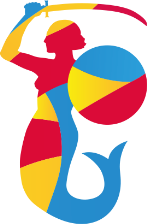 INSTYTUT STUDIÓW PODYPLOMOWYCH
Wyższej Szkoły Komunikowania, Politologii i Stosunków Międzynarodowych
REKRUTACJA
studia podyplomowe- www.podyplomowe.info.pl
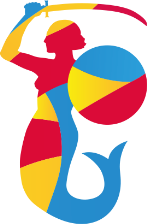 INSTYTUT STUDIÓW PODYPLOMOWYCH
Wyższej Szkoły Komunikowania, Politologii i Stosunków Międzynarodowych
REKRUTACJA NA STUDIACH PODYPLOMOWYCHw roku akademickim 2015/2016
Stan na 20.05.2016 r.
studia podyplomowe- www.podyplomowe.info.pl
[Speaker Notes: ----- Notatki ze spotkania (07.12.2014 21:50) -----
HGFDSDFGHJKNB]
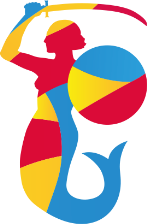 INSTYTUT STUDIÓW PODYPLOMOWYCH
Wyższej Szkoły Komunikowania, Politologii i Stosunków Międzynarodowych
REKRUTACJA W PODZIALE NA GRUPY ZAWODOWE
studia podyplomowe- www.podyplomowe.info.pl
[Speaker Notes: ----- Notatki ze spotkania (07.12.2014 21:50) -----
HGFDSDFGHJKNB]
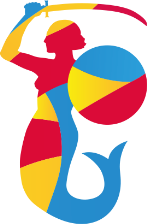 INSTYTUT STUDIÓW PODYPLOMOWYCH
Wyższej Szkoły Komunikowania, Politologii i Stosunków Międzynarodowych
LICZBA STUDENTÓW W ROZBICIU NA KIERUNKI
studia podyplomowe- www.podyplomowe.info.pl
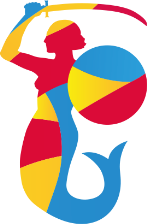 INSTYTUT STUDIÓW PODYPLOMOWYCH
Wyższej Szkoły Komunikowania, Politologii i Stosunków Międzynarodowych
REKRUTACJA WG MIAST
studia podyplomowe- www.podyplomowe.info.pl
[Speaker Notes: ----- Notatki ze spotkania (07.12.2014 21:50) -----
HGFDSDFGHJKNB]
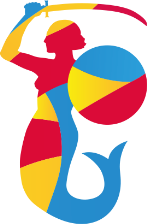 INSTYTUT STUDIÓW PODYPLOMOWYCH
Wyższej Szkoły Komunikowania, Politologii i Stosunków Międzynarodowych
WSPÓŁPRACA W ZAKRESIESTUDIÓW PODYPLOMOWYCH
Zadaniem Partnerów jest współorganizowanie studiów podyplomowych na terenie ich działania,                a w szczególności:
reprezentowanie Instytutu i Uczelni na terenie swojej działalności;
prowadzenie akcji marketingowej i procesu rekrutacji na studia podyplomowe;
zapewnienie należytych warunków do prowadzenia działalności dydaktycznej na studiach podyplomowych (m.in. zabezpieczenie sal wykładowych);
dobór kadry dydaktycznej o kwalifikacjach odpowiadających rodzajowi studiów;
współorganizacja zajęć dydaktycznych dla studentów oraz prowadzenie wymaganej dokumentacji;
zgłaszanie uwag do programów studiów zgodnie z obowiązującymi standardami kształcenia oraz inicjowanie nowych kierunków studiów;
prowadzenie ścisłej współpracy z Instytutem Studiów Podyplomowych i uczelnią w zakresie realizowanych zadań;
przestrzeganie poufności prowadzonych działań.
studia podyplomowe- www.podyplomowe.info.pl
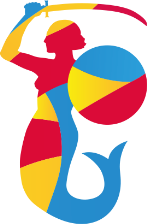 INSTYTUT STUDIÓW PODYPLOMOWYCH
Wyższej Szkoły Komunikowania, Politologii i Stosunków Międzynarodowych
KOMPETENCJE KIEROWNIKA DS. ORGANIZACJI STUDIÓW
Kierownik studiów podyplomowych podejmuje wszystkie decyzje dotyczące toku studiów na swoim terenie działania w uzgodnieniu z Zarządem Instytutu, a w szczególności:
powierza zajęcia dydaktycznych na studiach podyplomowych wykwalifikowanym specjalistom;
załatwia sprawy studenckie w zakresie określonym w regulaminie studiów podyplomowych;
sprawuje nadzór i kontrolę nad procesem dydaktycznym na studiach podyplomowych;
koordynuje i nadzoruje organizację i realizację praktyk zawodowych;
proponuje Zarządowi Instytutu członków komisji egzaminacyjnych i przewodniczy komisjom egzaminacyjnym;
zgłasza uwagi do programów studiów zgodnie z obowiązującymi standardami kształcenia oraz inicjowanie nowych kierunków studiów;
studia podyplomowe- www.podyplomowe.info.pl
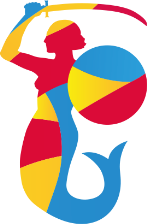 INSTYTUT STUDIÓW PODYPLOMOWYCH
Wyższej Szkoły Komunikowania, Politologii i Stosunków Międzynarodowych
KORZYŚCI ZE WSPÓŁPRACY
Szersze wspomaganie szkół, przedszkoli i placówek oświatowych w zakresie doskonalenia zawodowego
Uatrakcyjnienie oferty kształcenia dla nauczycieli i możliwość przekwalifikowania
Spełnienie oczekiwań nauczycieli w zakresie dokształcania na poziomie wyższym blisko miejsca zamieszkania 
Umożliwienie nauczycielom uzupełnienia wykształcenia po kursach kwalifikacyjnych
Dodatkowe zatrudnienie dla  konsultantów i doradców metodycznych z ODN
Wymierne korzyści finansowe dla ODN i innych instytucji oświatowych
Większe możliwości pozyskiwania funduszy UE i realizacji projektów edukacyjnych i naukowych we współpracy z uczelnią
Współorganizowanie ogólnopolskich, regionalnych konferencji i seminariów
Możliwość publikowania wyników badań i materiałów naukowo –  edukacyjnych dla kadry ODN
studia podyplomowe- www.podyplomowe.info.pl
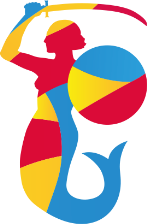 INSTYTUT STUDIÓW PODYPLOMOWYCH
Wyższej Szkoły Komunikowania, Politologii i Stosunków Międzynarodowych
PUBLIKACJE W E-KWARTALNIKACH
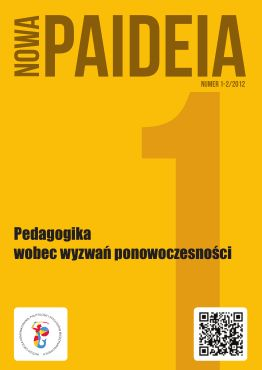 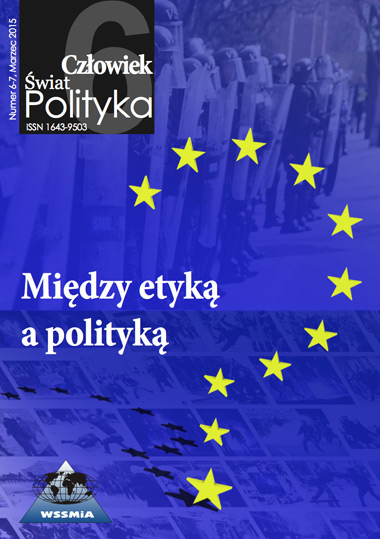 E-kwartalniki są pismami recenzowanym, wielojęzycznymi, o szerokim spektrum poruszanej problematyki.
studia podyplomowe- www.podyplomowe.info.pl
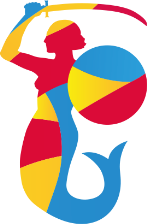 INSTYTUT STUDIÓW PODYPLOMOWYCH
Wyższej Szkoły Komunikowania, Politologii i Stosunków Międzynarodowych
CHARAKTERYSTYKA NASZYCH STUDIÓW PODYPLOMOWYCH
Studia w trybie niestacjonarnym (zjazdy weekendowe)
Zajęcia warsztatowe
Praktyczny wymiar zajęć bezpośrednio w placówkach prowadzących działalność związaną z kierunkiem studiów
Wspomaganie nauki technikami kształcenia na odległość                   – zagadnienia teoretyczne
Możliwość realizacji 3 semestrów w ciągu roku akademickiego
studia podyplomowe- www.podyplomowe.info.pl
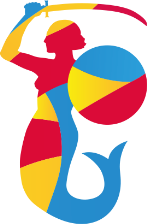 INSTYTUT STUDIÓW PODYPLOMOWYCH
Wyższej Szkoły Komunikowania, Politologii i Stosunków Międzynarodowych
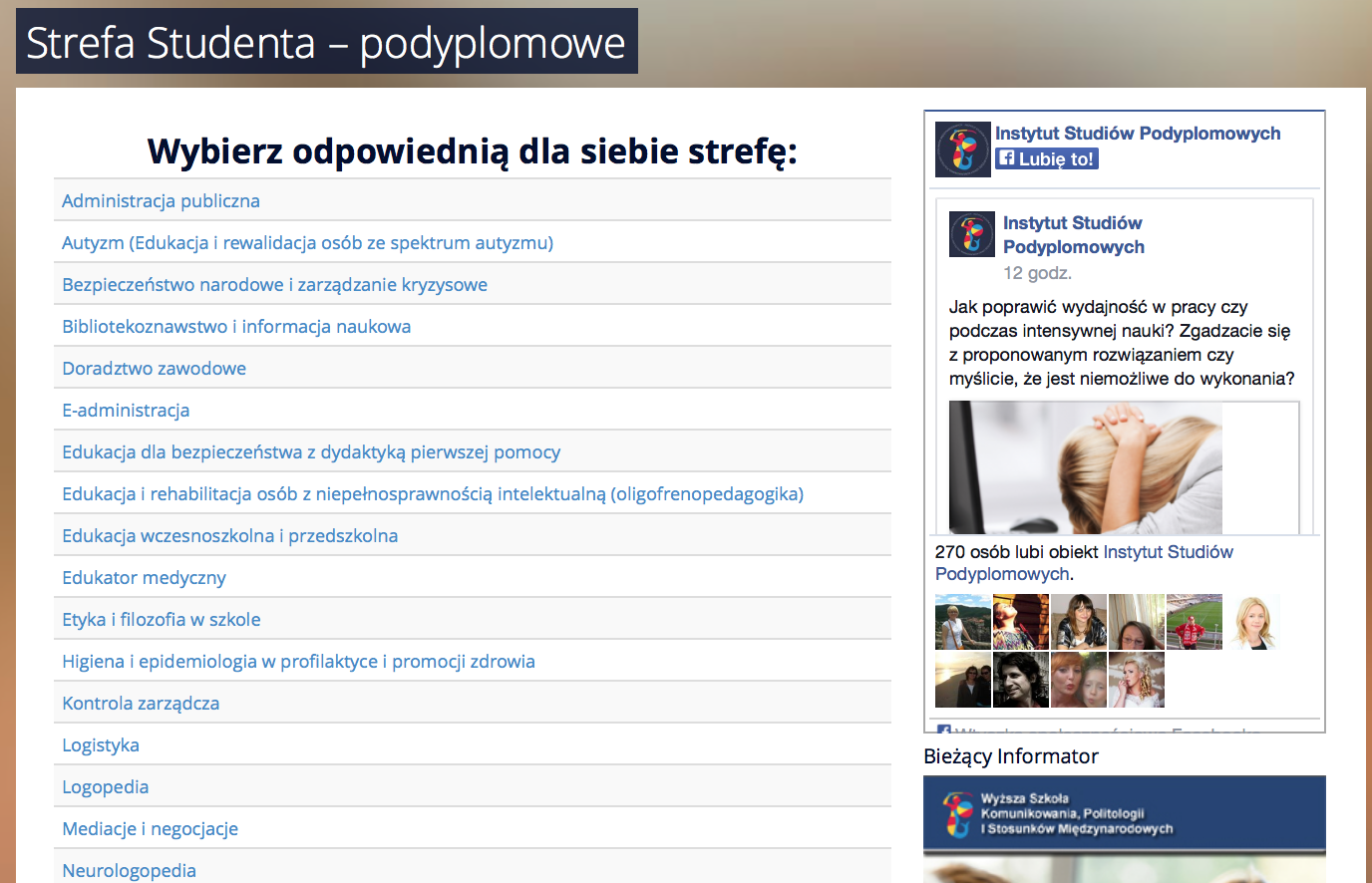 http://podyplomowe.info/strefa-studenta-podyplomowe/oligofrenopedagogika/
NOWE KIERUNKI STUDIÓW
studia podyplomowe- www.podyplomowe.info.pl
[Speaker Notes: ----- Notatki ze spotkania (12.12.2014 00:05) -----
1. Ważne strefa studenta znajduje się na stronie www.podyplomowe.info
2. Prośba o pozyskiwanie materiałów od wykładowców na strefe studenta
3. Strefa jest uzupełniana w trakcie roku akademickiego, nie zawsze więc od razu jest pełen materiał]
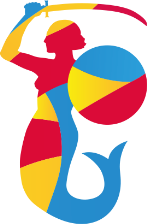 INSTYTUT STUDIÓW PODYPLOMOWYCH
Wyższej Szkoły Komunikowania, Politologii i Stosunków Międzynarodowych
E - KONSULTACJE
MATEMATYKA
PRZYRODA
LOGOPEDIA
DORADZTWO
JĘZYK POLSKI
PRZEDSIĘBIORCZOŚĆ
AUTYZM
GIMNASTYKA
HISTORIA
PLASTYKA
studia podyplomowe- www.podyplomowe.info.pl
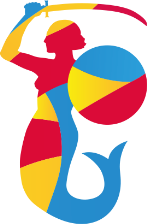 INSTYTUT STUDIÓW PODYPLOMOWYCH
Wyższej Szkoły Komunikowania, Politologii i Stosunków Międzynarodowych
WARUNKI UKOŃCZENIA STUDIÓW PODYPLOMOWYCH
Zaliczenie praktyki zawodowej 
Złożenie pracy dyplomowej (jeśli jest wymagane dla danego kierunku)
Zdanie egzaminu dyplomowego
Uiszczenie opłat czesnego (student nie powinien zostać dopuszczony do egzaminu dyplomowego bez potwierdzenia przez kwesturę uregulowania czesnego w całości)
studia podyplomowe- www.podyplomowe.info.pl
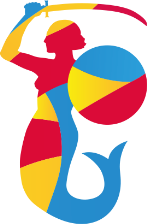 INSTYTUT STUDIÓW PODYPLOMOWYCH
Wyższej Szkoły Komunikowania, Politologii i Stosunków Międzynarodowych
PRAKTYKA ZAWODOWA
Terapia Pedagogiczna/Wczesne nauczanie języka obcego – 60 godzin 
Oligofrenopedagogika/Pedagogika specjalna – 120 godzin
Przygotowanie pedagogiczne – 150 godzin
Logopedia/Neurologopedia – 60 godzin
Socjoterapia – 120 godzin
Edukacja wczesnoszkolna i przedszkolna – 100 godzin 
       (40 godzin przedszkole i 60 godzin klasy I,II i III)
 Autyzm – 60 godzin
Bibliotekoznawstwo/ Wczesno – 60 godzin
Wczesne wspomaganie rozwoju dziecka – 60 godzin
Pedagogika resocjalizacyjna – 120 godzin
Pedagogika opiekuńczo wychowawcza – 120 godzin
studia podyplomowe- www.podyplomowe.info.pl
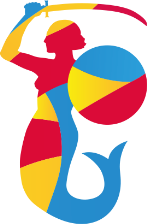 INSTYTUT STUDIÓW PODYPLOMOWYCH
Wyższej Szkoły Komunikowania, Politologii i Stosunków Międzynarodowych
ORGANIZACJA PRAKTYKI ZAWODOWEJ
1.  Student dokonuje wyboru placówki w której będzie odbywana praktyka. Organizacją miejsca praktyki i jej przebiegiem student zajmuje się samodzielnie.
2. Student pobiera ze strefy studenta na stronie www.podyplomowe.info DZIENNICZEK PRAKTYK i ewentualnie (jeśli jest wymagane przez placówkę) skierowanie na praktykę.
3. W czasie trwania praktyki student prowadzi systematycznie DZIENNIK PRAKTYK, w którym powinna być odzwierciedlona jego praca w ramach obowiązków praktykanta.
4. Student po odbyciu praktyki, powinien uzyskać w DZIENNIKU  PRAKTYK:
-    potwierdzenie odbycia praktyki zawodowej w określonym wymiarze;
opisową ocenę o przebiegu praktyki i krótką charakterystykę postawy studenta (opinia)  
nadzór nad wykonaniem przydzielonych studentowi zadań na terenie placówki należy do bezpośredniego opiekuna studenta, którym jest osoba wyznaczona przez organ kierowniczy   placówki.  Dyrektor    placówki  oraz  opiekun  praktykanta  decydują  o formie 
     i zakresie obowiązków studenta.
studia podyplomowe- www.podyplomowe.info.pl
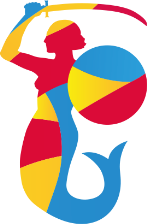 INSTYTUT STUDIÓW PODYPLOMOWYCH
Wyższej Szkoły Komunikowania, Politologii i Stosunków Międzynarodowych
WARUNKI ZALICZENIA PRAKTYKI
Po odbyciu praktyki student zobowiązany jest do złożenia DZIENNICZKA PRAKTYK oraz zaświadczenia o odbyciu praktyki studenckiej do filii lub partnera nie później jednak niż:
-  do 30 maja;
Na podstawie złożonego przez studenta DZIENNICZKA PRAKTYK (m.in. zawartej w nim opinii i oceny praktyki) dokonuje się ich zaliczenia.
 
Uwaga:
Zwalnia się z odbywania praktyk pedagogicznych wszystkich studentów, którzy są aktualnie zatrudnieni na stanowiskach pracy wymagających wykonywania zadań ujętych w „treściach programowych” . Do zaliczenia praktyki wymagane jest zaświadczenie z zakładu pracy (wzór  w katalogu „Praktyka zawodowa” w strefie studenta na stronie www.podyplomowe.info).
Decyzje o zwolnieniu z odbywania praktyk podejmuje kierownik studiów podyplomowych lub dyrektor  instytutu).
studia podyplomowe- www.podyplomowe.info.pl
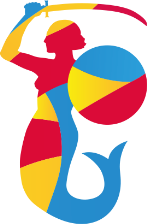 INSTYTUT STUDIÓW PODYPLOMOWYCH
Wyższej Szkoły Komunikowania, Politologii i Stosunków Międzynarodowych
EGZAMIN DYPLOMOWY
1. Egzamin dyplomowy odbywa się przed komisją powołaną przez kierownika studiów/dyrektora instytutu. W skład komisji wchodzą: przewodniczący komisji i dwóch nauczycieli prowadzących zajęcia na danych studiach podyplomowych.
2. Termin egzaminu końcowego wyznacza kierownik studiów/ dyrektor filii.
3. Egzamin dyplomowy może być w formie ustnej lub pisemnej.
4. Z egzaminu sporządza się protokół.
5. W przypadku uzyskania z egzaminu końcowego oceny niedostatecznej, lub nie podejścia do egzaminu w wyznaczonym terminie słuchaczowi przysługuje prawo powtórnego przystąpienia do tego egzaminu w ciągu jednego miesiąca od daty pierwszego egzaminu.
6. Egzamin dyplomowy jest bezpłatny.

Po ukończeniu studiów podyplomowych słuchacz otrzymuje świadectwo ich ukończenia zgodnie z obowiązującymi przepisami.
W przypadku utraty oryginału świadectwa absolwent studiów podyplomowych może wystąpić do uczelni o wydanie duplikatu. Do wydania duplikatu stosuje się odpowiednio przepisy dotyczące dyplomów ukończenia studiów.
studia podyplomowe- www.podyplomowe.info.pl
Konferencja  –  Ustroń 12 - 14 grudnia 2014 r.
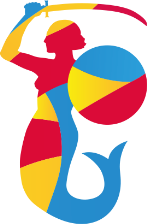 INSTYTUT STUDIÓW PODYPLOMOWYCH
Wyższej Szkoły Komunikowania, Politologii i Stosunków Międzynarodowych
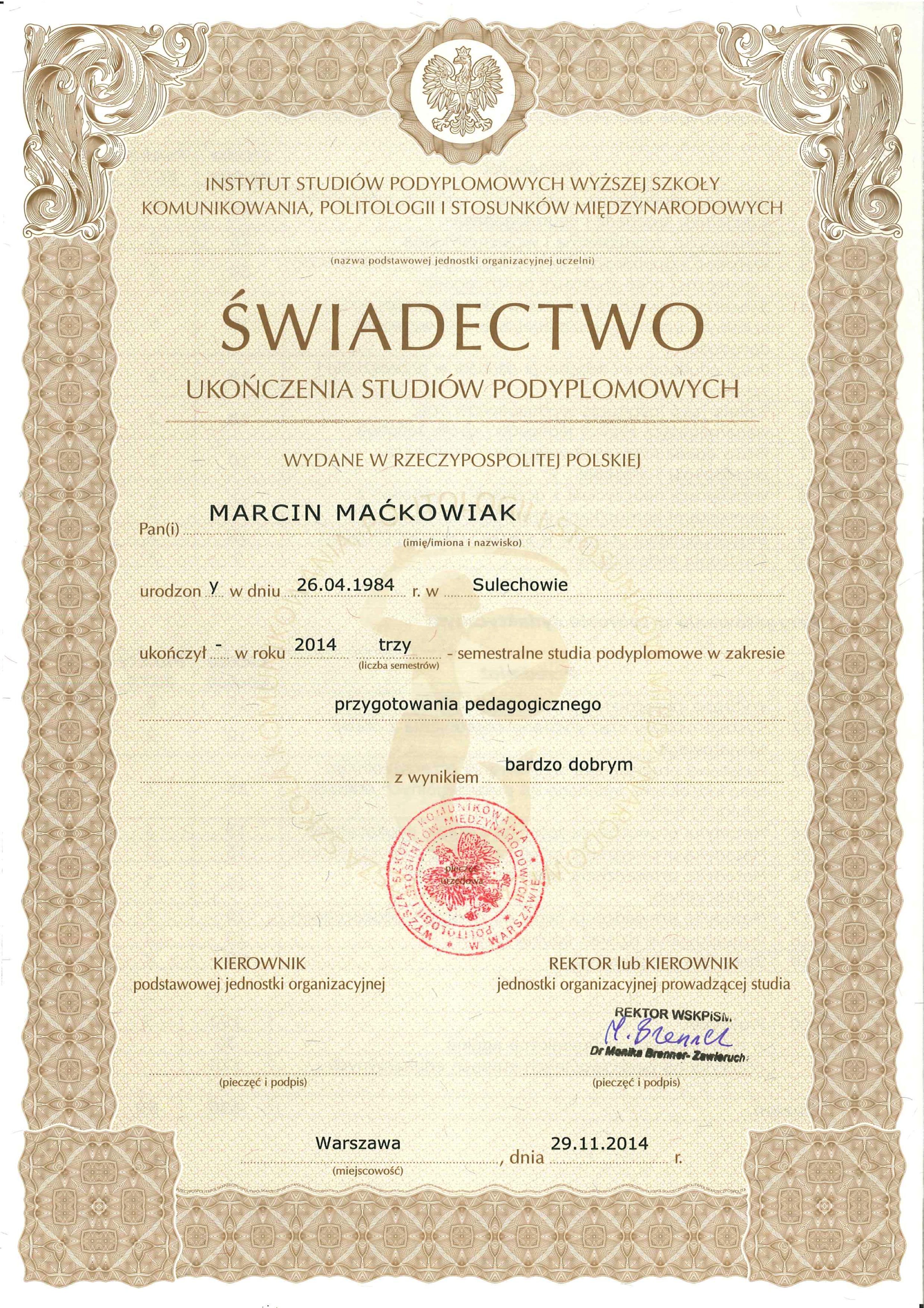 E-KURSY
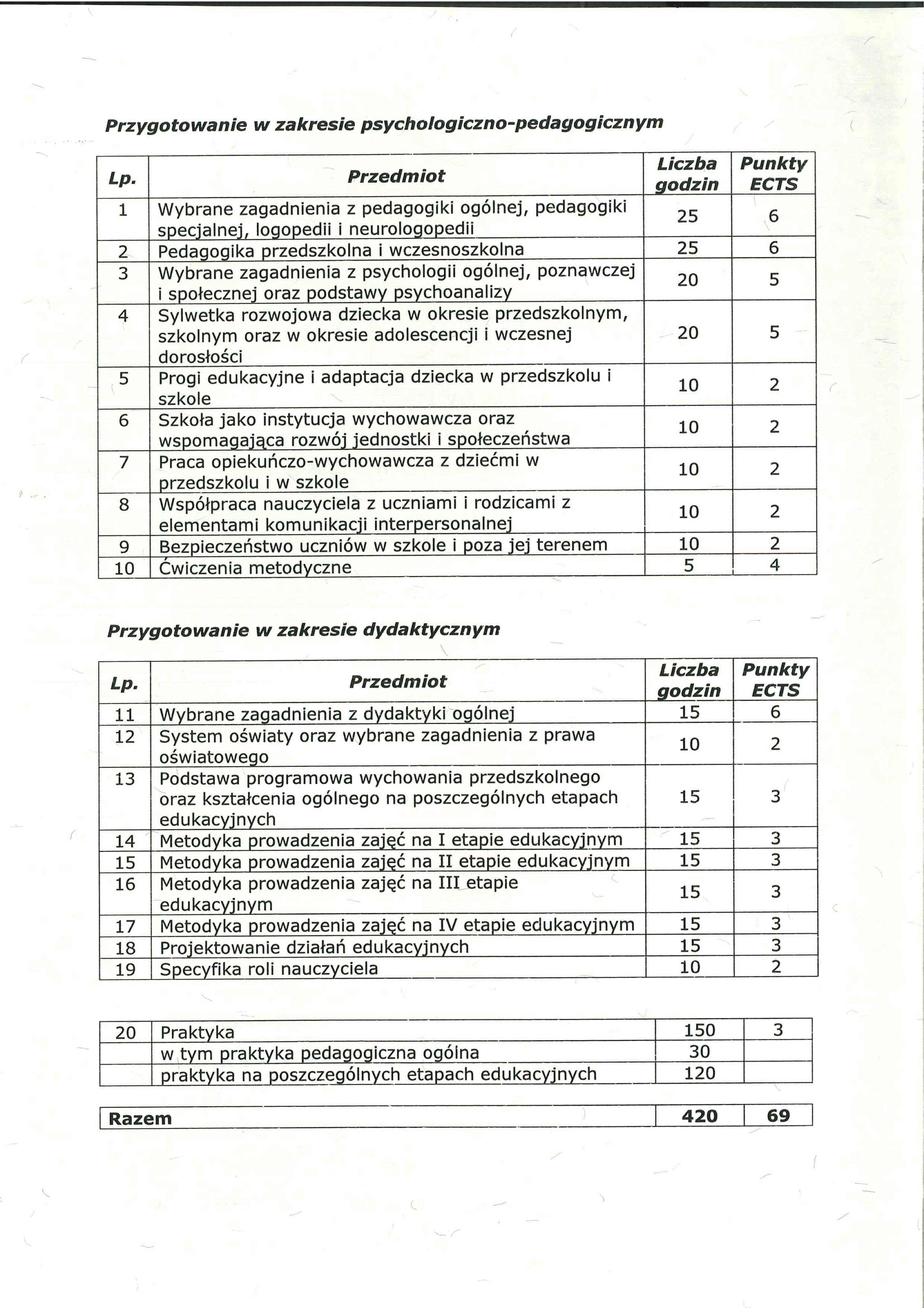 studia podyplomowe- www.podyplomowe.info.pl
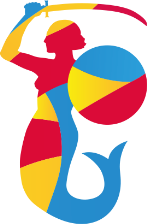 INSTYTUT STUDIÓW PODYPLOMOWYCH
Wyższej Szkoły Komunikowania, Politologii i Stosunków Międzynarodowych
PEDAGOGIKA SPECJALNA
Na podstawie rozporządzenia MEN w sprawie warunków organizowania kształcenia, wychowania i opieki dla dzieci i młodzieży niepełnosprawnych, niedostosowanych społecznie i zagrożonych niedostosowaniem społecznym od 1 stycznia 2016r. w placówkach ogólnodostępnych, w których uczą się dzieci z autyzmem, zespołem Aspergera i niepełnosprawnością sprzężoną, obowiązkowo zatrudniani powinni być asystenci nauczyciela lub nauczyciele wspomagający. Teraz, jeżeli dziecko będzie mieć w orzeczeniu o potrzebie kształcenia specjalnego zalecenie, że może realizować obowiązek szkolny w placówce ogólnodostępnej z pomocą nauczyciele wspomagającego, szkoła obligatoryjnie będzie musiała mu to zapewnić. 

Zgodnie z rozporządzeniem pomoc nauczyciela, nauczyciel wspomagający,
asystent powinien mieć kwalifikacje w zakresie pedagogiki specjalnej.

Obowiązek jego zatrudnienia dotyczy szkół, przedszkoli, a także innych form wychowania przedszkolnego.
studia podyplomowe- www.podyplomowe.info.pl
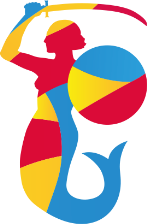 INSTYTUT STUDIÓW PODYPLOMOWYCH
Wyższej Szkoły Komunikowania, Politologii i Stosunków Międzynarodowych
WCZESNE NAUCZANIE JĘZYKA OBCEGO
Stosownie do par. 11, punkt 4 rozporządzenia MEN w sprawie szczegółowych kwalifikacji wymaganych od nauczycieli oraz określenia szkół i wypadków, w których można zatrudnić nauczycieli nie mających wyższego wykształcenia lub ukończonego zakładu kształcenia nauczycieli (tekst jednolity.: Dz. U. z 2013 r. poz. 1207 ze zm.), języków obcych nowożytnych w przedszkolach i klasach I - III mogą nauczać osoby, które maja kwalifikacje do pracy w przedszkolach i szkołach, pod warunkiem, że legitymują się świadectwem znajomości danego języka obcego w stopniu co najmniej podstawowym (poziom B2 np. First Certificate in English z oceną A lub B) oraz ukończyły studia podyplomowe lub kurs kwalifikacyjny w zakresie wczesnego nauczania danego języka obcego.
studia podyplomowe- www.podyplomowe.info.pl
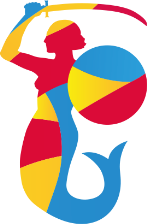 INSTYTUT STUDIÓW PODYPLOMOWYCH
Wyższej Szkoły Komunikowania, Politologii i Stosunków Międzynarodowych
E-KURSY
http://lerni.us
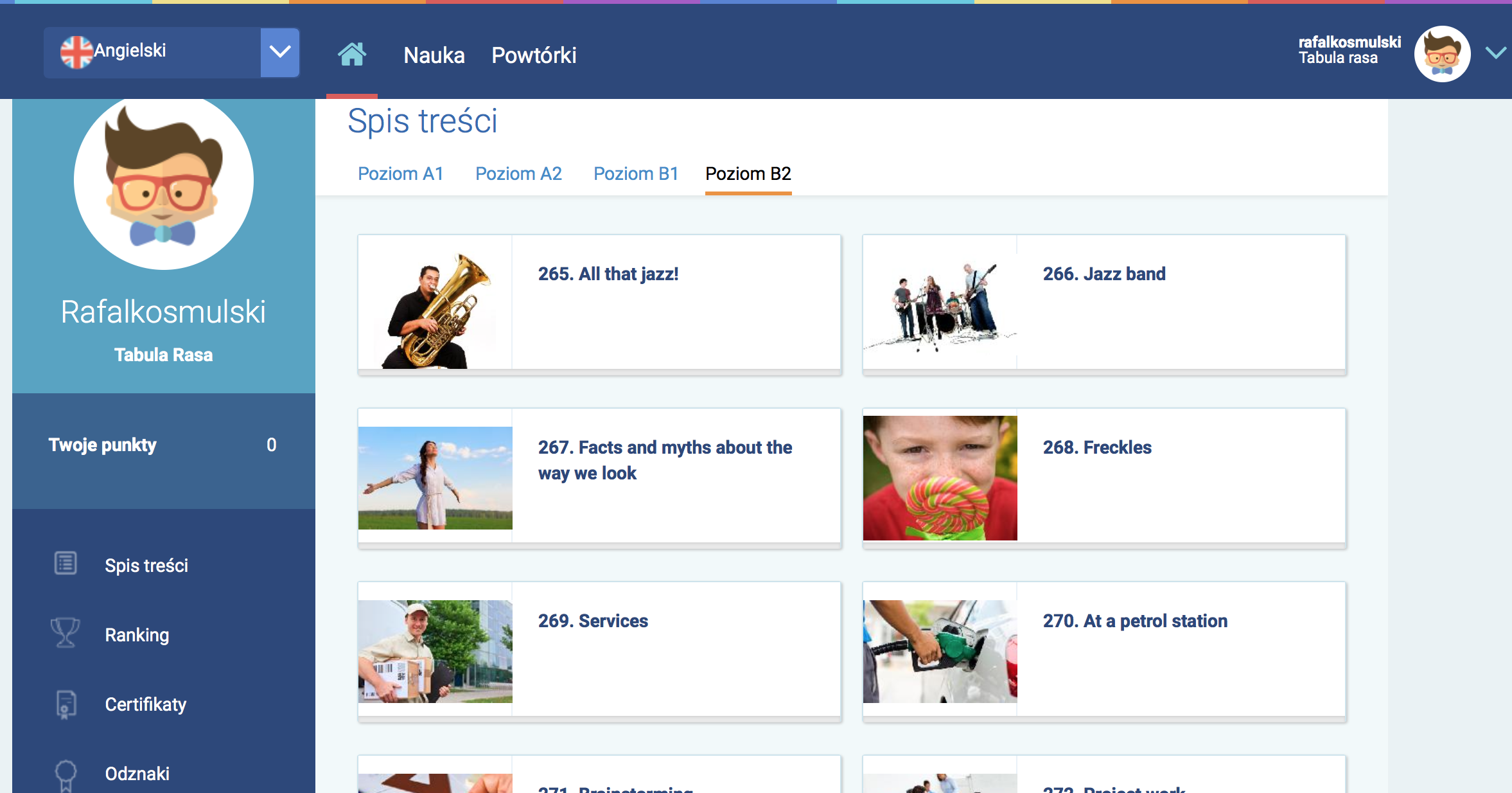 studia podyplomowe- www.podyplomowe.info.pl
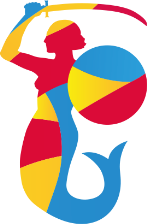 INSTYTUT STUDIÓW PODYPLOMOWYCH
Wyższej Szkoły Komunikowania, Politologii i Stosunków Międzynarodowych
E – KURSY (dodatkowa oferta dla nauczycieli)
Angielski – poziomy A1 - B2
Niemiecki – poziomy A1 – B2
Hiszpański – poziomy A1 – B2
Francuski - poziomy A1 – B2
Business English – język angielski dla biznesu
KURSY BEZPŁATNE DLA 1000 OSÓB – studenci wybranych studiów podyplomowych (np. Wczesne nauczanie języka obcego)
studia podyplomowe- www.podyplomowe.info.pl
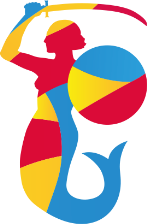 INSTYTUT STUDIÓW PODYPLOMOWYCH
Wyższej Szkoły Komunikowania, Politologii i Stosunków Międzynarodowych
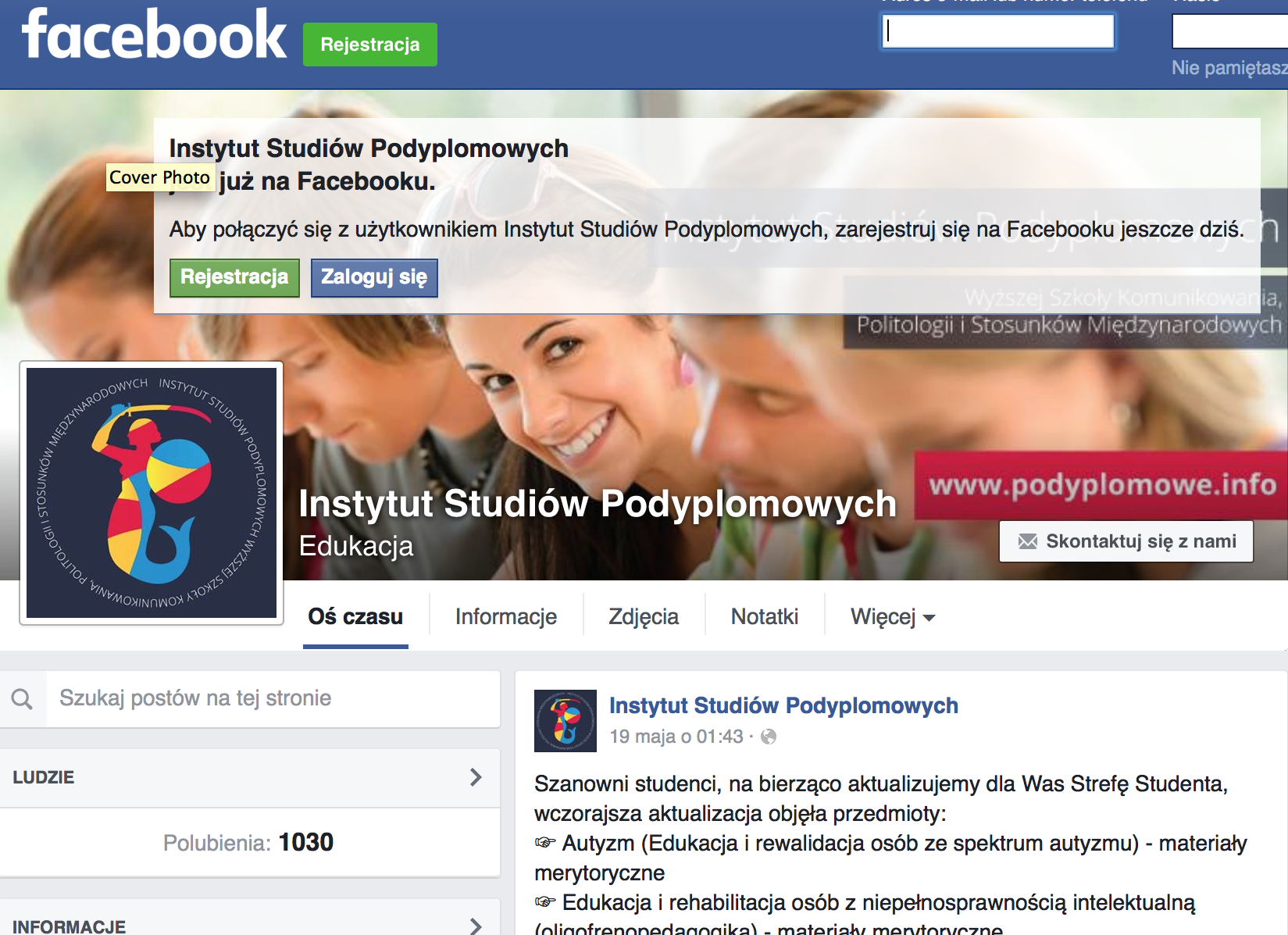 Facebook.com/podyplomowe.info
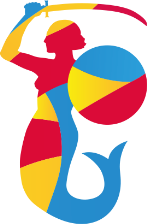 INSTYTUT STUDIÓW PODYPLOMOWYCH
Wyższej Szkoły Komunikowania, Politologii i Stosunków Międzynarodowych
DANE INSTYTUTU STUDIÓW PODYPLOMOWYCH
INSTYTUT STUDIÓW PODYPLOMOWYCH
02-001 Warszawa
Aleje Jerozolimskie 81, piętro XIII
Dziekanat: Dariusz Śmieszek 
                   tel. 22/100 90 10
e-mail: dziekanat@wskpism.edu.pl
OGÓLNOPOLSKIE BIURO OBSŁUGI STUDENTA
Dziekanat: Małgorzata Śliwka, tel. 790 790 316
                   Anna Wojtków, tel. 884 980 040
                   Renata Kantorska, tel. 784 008 142
e-mail: podyplomowe@wskpism.edu.pl
97-300 Piotrków Tryb.
Dom Nauczyciela
ul. Sienkiewicza 16
www.podyplomowe.info
rok akademicki 2016/2017